Key Questions
What are the reasons for the growth of tourism in relation to the main attractions of the physical and human landscape?
What are the benefits and disadvantages of tourism to receiving areas?
Why is careful management of tourism required in order for the industry to be sustainable?
Tourism
Starter: Using Fig 1.1 describe the change in Tourism over time.
Learning Objective: To be able to explain how tourism has grown since 1950 and be able to analyse its impact on receiving areas.
Fig 1.1
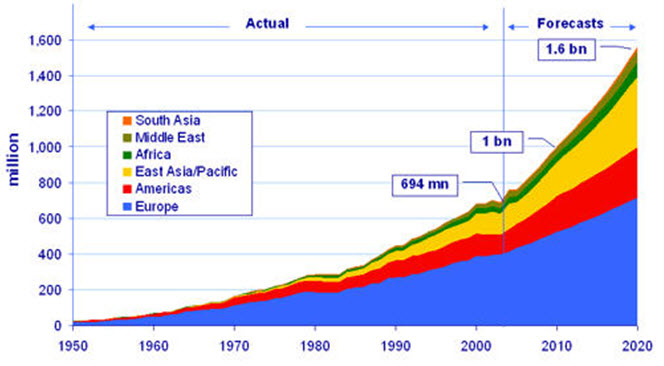 Social
Challenge: What factors have led to the growth in tourism?
Economic
Political
Tourism
Starter:Label the diagram.
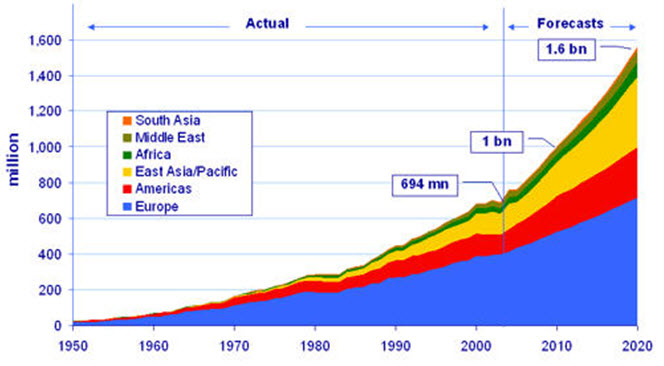 Fig 1.1
Cost-benefit Analysis of Tourism
Benefits
Drawbacks
2
Demo: Turn to page 200-201 and check your answer. What have you missed?
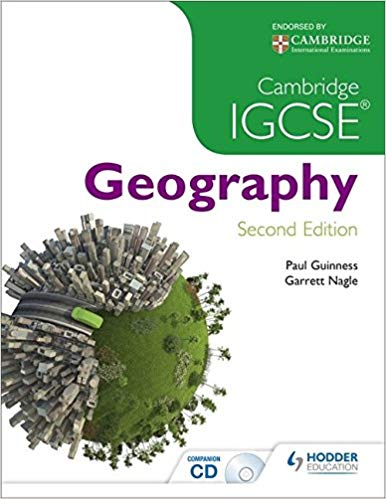 3
Challenge: Categorise the named drawbacks and benefits using SEEP?
1
Demo: What benefits and drawbacks does tourism bring to receiving areas?
Cost-benefit Analysis of Tourism
Benefits
Drawbacks
Tourism
Learning Objective: To be able to explain how tourism has grown since 1950 and be able to analyse its impact on receiving areas.
Plenary: What question might remain unanswered?
What are the reasons for the growth of tourism in relation to the main attractions of the physical and human landscape?
What are the benefits and disadvantages of tourism to receiving areas?
Why is careful management of tourism required in order for the industry to be sustainable?
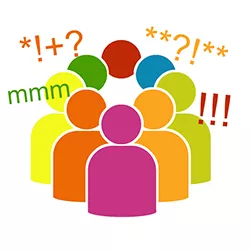